LOGISTIC MODEL
FAIZA SAMI
INTRODUCTION
Τhere are frequently cases in which the dependent variable is of a qualitative nature and therefore a dummy is being used in the left-hand side of the regression model. Assume, for example, 
Yi Farmer adoption decision which takes the value of 1 if he is adopting 
		{ 0, otherwise. 
	Here we want to use this variable as the dependent variable.
The Linear Probability Model
We begin with an examination of the simplest possible model, which has a dichotomous dummy variable as the dependent variable. we assume that the dummy dependent variable is explained by Independent variable Age (X1) Age of the farmer, measured in year. Farm size (X2) Farm size represented by pond area, measured  in hectare
The Linear Probability Model
The model is:
Yi = β1 + β2X2i + β3X3i + ui 
But since Yi is a dummy variable, we can rewrite the model as:
Di = β1 + β2X2i + β3X3i + ui 
Independent variable Age (X2) Age of the farmer, measured in year. Farm size (X3) Farm size represented by pond area, measured  in hectare
The Logit Model
However, since Di is of a qualitative nature, here the interpretation is different. 
Let us define Pi as the probability of Di = 1(Pi = Pr(Di = 1));
Therefore 1−Pi is the probability of Di = 0
		(1 − Pi = Pr(Di = 0)).
The Logit Model
To put it mathematically
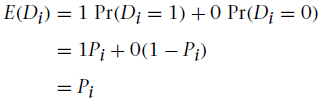 The Logit Model
Problems with the linear probability model
is not bounded by the (0,1) range

Non-normality and heteroskedasticity of the disturbances

The coefficient of determination as a measure of overall
The Logit Model
In the linear probability model, we saw that the dependent variable Di on the left-hand side, which reflects the probability Pi, can take any real value and is not limited to being in the correct range of probabilities – the (0,1) range
The Logit Model
A simple way to resolve this problem involves the following two steps. First, transform the dependent variable, Di, as follows, introducing the concept of odds:
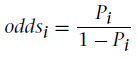 The Logit Model
The second step involves taking the natural logarithm of the odds ratio, calculating the logit, Li, as:
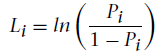 The Logit Model
Using this in a linear regression we obtain the logit model as:
Li = β1 + β2X2i + β3X3i + ui
It is easy to see that this model (which is linear to both the explanatory variable and the parameters) can be extended to more than one explanatory variable, so as to obtain:
Li = β1 + β2X2i + β3X3i +· · ·+βkXki + ui
The Logit Model
Notice that the logit model resolves the 0,1 boundary condition problem because:
(a) As the probability Pi approaches 0 the odds approach zero and the logit (ln(0)) approaches −∞.
(b) As the probability Pi approaches 1 the odds approach +∞ and the logit (ln(1)) approaches +∞.
The Logit Model
Interpretation of the estimates in logit models

Calculate the change in average Di
Take the partial derivative


Multiply the obtained βj coefficients by 0.25
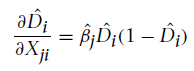 Goodness of Fit in the Logit Model